İNSAN KAYNAKLARI YÖNETİMİ
Hazırlayan
Yrd.Doç.Dr. Hayrettin ERTAN
İNSAN KAYNAKLARI YÖNETİMİ NEDİR?
Rekabet avantajı kazanmak amacıyla organizasyonda gereken insan kaynağının (human resource) sağlanması, istihdamı ve geliştirilmesi ile ilgili politika oluşturma, plânlama, örgütleme, yönlendirme ve kontrol faaliyetlerini içeren bir disiplindir
PERSONEL YÖNETİMİ VE İKY
PY, personelin ücreti, yan ödemeleri, sigorta kesenekleri gibi muhasebe kayıtları ile aldığı izinler, raporlu gün sayıları, işe devamsızlık ve geç gelme gibi konularda kayıt tutmaktan ibaret iken, aynı zamanda çalışanı bir “maliyet” unsuru görürken, 
İKY çalışanı değerlendirilmesi ve geliştirilmesi gereken bir “kaynak” olarak görmektedir.
İKY’NİN AMAÇLARI
İyi yetiştirilmiş ve motive edilmiş işgörenler yoluyla işletmenin verimliliğini arttırmak
İşgücünün etkin kullanımıyla işgücü maliyetlerini azaltmak
İş yaşamının kalitesini (İYK) arttırarak işgörenin iş tatminini arttırmak, potansiyel yeteneklerini açığa çıkartmak ve işgörene kendisini kanıtlama fırsatı vermek
İşgören-işveren ilişkilerinde hukukî sorunları çözmek
VERİMLİLİK NEDİR?
Verimlilik (Prodüktivite); üretim faaliyetlerinden elde edilen çıktının (mal ve hizmet) fizikî miktarının, bu üretim faaliyetlerine konan girdinin (üretim faktörleri) fizikî miktarına oranıdır.
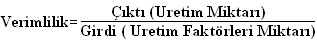 ÜRETİM FAKTÖRLERİ VE GELİRLERİ
EMEK VERİMLİLİĞİ VE VERİMLİLİK İNDEKSİ
2010 yılında, bir otel işletmesinin katlar departmanında 20 işgören günde 100 odayı temizlerken, bugün 30 işgören 175 odayı temizlemektedir. Emek verimliliği indeksini bularak yorumlayınız.

		  Bugünkü Verimlilik	175 / 30
EVİ =                                           =		      =  1,17
		Baz Yılındaki Verimlilik	100 / 20

EVİ > 1 olduğundan emeğin verimliliği artmıştır.
İKY’NİN İŞLEVLERİ
İnsan kaynaklarının 
Sağlanması
İnsan kaynağına ilişkin politika oluşturma, insan kaynaklarının plânlanması (nicelik ve nitelik), iş analizi, iş tanımı ve iş gerekleri
Yönlendirilmesi
İş motivasyonu, iş ahlâkı, örgütsel bağlılık, disiplin uygulamaları
Eğitimi-geliştirilmesi
Performans değerlendirme, kariyer yönetimi, uzmanlaşma
Ücretlendirilmesi
Ücret yönetimi, iş değerleme, ödüllendirme
Üyesi olduğu sendikalarla ilişkiler
Sendika yönetimleri ile müzakereler, çalışanların güvenliği ve sağlığı ile ilgili iyileştirmeler
İKY’NİN ORGANİZASYON ŞEMASI
ÖRGÜT KÜLTÜRÜ
Örgütteki bireyler arasındaki etkileşimler sonucunda ortaya çıkan ortak inanç, değer, norm, anlam ve bunların sembolik ifadeleri.
İNSAN KAYNAKLARININ SAĞLANMASI
İNSAN KAYNAKLARININ PLÂNLANMASI
İKP, örgütün gelecekte ihtiyaç duyacağı personelin nicelik ve nitelik açısından önceden belirlenmesi, bu ihtiyacın nasıl karşılanabileceğinin saptanmasıdır. 
İKP;
Aşırı ya da eksik istihdamı önler (gizli işsizlik sorunu!)
Örgüt içi personel hareketliliği (emekli olma, terfi, işten ayrılma, rotasyon), geleceğe ilişkin yatırım, ürün çeşitlendirme gibi örgüt içi değişkenlerin yanında emek piyasası, teknoloji, ekonomik durum gibi örgüt dışı değişkenleri dikkate alarak gerçekçi tahminlerin yapılmasını mümkün kılar.
İNSAN KAYNAKLARININ ARZI
Örgütün insan kaynağı arzını belirleme, çalışanların durumunu nicelik ve nitelik olarak saptama sürecidir. Bunun için, genel envanter, beceri envanteri, terfi şemaları, personel devir hızı ve personel devamsızlık oranı en çok kullanılan unsurlardır.
PERSONEL DEVİR HIZI
Belirli bir dönem içinde (genellikle bir yıl) işletmeye giren ya da işletmeden ayrılan personel sayısının ortalama personel sayısı içindeki payını gösteren bir orandır. İşe girenlere göre hesaplanabileceği gibi işten ayrılanlara göre ve her ikisinin ortalaması esas alınarak da hesaplanabilir.

                                  İşe giren personel sayısı + İşten ayrılan personel sayısı
					
					               2
             PDH (%) =							   x 100
			Dönem başı personel sayısı + Dönem sonu personel sayısı
					
						2
ÖRNEK
A Otel İşletmesinin Katlar Bölümü’nde 1 Ocak 2016 tarihinde 50 personel çalışıyorken, 31 Aralık 2016 tarihinde 60 personel çalışmıştır. Dönem içinde 25 personel işe girerken 15 personel işten ayrılmıştır. Katlardaki personel devir hızını bulunuz.

			İGPS + İAPS		25+15
				2		     2
PDH (%)=					       x 100 = % 36
			DBPS + DSPS		50+60
				2		     2
İNSAN GÜCÜ TAHMİNLENMESİNDE KULLANILAN BİR ANALİZ: REGRESYON ANALİZİ
Bağımsız bir veya birden çok değişkenin bağımlı bir değişken üzerindeki etkisinden yola çıkarak, geçmişteki verilerin ışığında geleceğin tahminlenmesinde kullanılan bir analizdir. 
Eğer sadece bir bağımsız değişken sözkonusu ise “basit regresyon denklemi” kullanılırken, birden çok bağımsız değişkenden bahsediliyorsa “çoklu regresyon denklemi” kullanılır.
BASİT REGRESYON DENKLEMİ; Y = a + b.X
∑ Y    = N.a + b. ∑ X
∑ X.Y = a.  X + b. ∑ X2

Örnek: Aşağıda yıllar itibariyle işletmenin üretim miktarı ile personel sayıları verilmiştir. Buna göre, 2017 yılında 500 adet üretim plânlandığına göre, 2017 yılında kaç personel istihdam ediliyor olmalıdır?

Yıllar	Üretim Miktarı 	 Personel Sayısı	X.Y	 	X2
		          (X)	 	           (Y)
2011	          50		            5		250		2500
2012	         100		           10		1000		10000
2013	         150		           30		4500		22500
2014	         200                                40		8000		40000
2015	         300		           50		15000		90000
2016	         400                                60		24000		160000
	        ∑ X =  1200	                 ∑ Y = 195	     ∑ X.Y =  52750	         ∑X2 =325000
∑ Y    = N.a + b. ∑ X
∑ X.Y = a.  X + b. ∑ X2

	195      = 6 . a + 1200 . b				195 = 6 . a + 1200 . 0,16
	52750 = 1200 . a + 325000 . b
							195 = 6 . a + 192
	200 /195 = 200 / 6 . a + 200 / 1200 . b 
	 52750 = 1200 . a + 325000 . b			 195 – 192 = 6 . a
							
	(-) 39000 = (-) 1200 . a + (-) 240000 . b 		                3 = 6 . a
	     52750 =      1200 . a +      325000 . b
							               a = 0,5
		13750 = 85000 . b	ise,	b =  0,16


	Y = a + b . X = 0,5 + 0,16 . 500 = 80,5 ≈ 81 kişi
Sınav sorusu örneği
Aşağıda yıllar itibariyle işletmenin üretim miktarı ile personel sayıları verilmiştir. Buna göre, 2017 yılında 500 adet üretim plânlandığına göre, 2017 yılında kaç personel istihdam ediliyor olmalıdır?
a = 0,5           b = 0,16
Cevap: 
Y = a + (b . X) = 0,5 + (0,16 . 500)
Y = 0,5 + 80 = 80,5 ≈ 81 personel
İKY’DE TEKNİK İŞLEVLER
İŞ ANALİZİ
İşin özellikleri hakkında güvenilir bilgilerin sistematik olarak toplanması ve değerlendirilmesidir. 
İş tanımı
İş gerekleri
İŞ ETÜDÜ
Hareket etüdü
İş ölçümü
İŞ TASARIMI
İş basitleştirme
İş genişletme
İş rotasyonu
İş zenginleştirme
İş Tanımı
Herbir işin kapsamına giren eylem ve işlemlerin, sorumluluk ve ödevler ile çalışma koşullarının özet olarak yazılı ifade edilmesidir.
İş tanımı formunda başlıca şu bilgiler yer alır:
İşin kimliği
İşin özeti
Görevler
Kullanılan malzemeler
Gözetim
Mâlî sorumluluk
Çalışma koşulları
Risk
Kişisel nitelikler
İş Gerekleri
İşlerin başarılması için gerekli niteliklerin saptandığı çizelgedir.
İş gerekleri formunda başlıca şu bilgiler yer alır:
İşin kimliği
İş gerekleri
Beceri gerekleri
Çaba gerekleri
Sorumluluk
Çalışma koşulları
Yaş, cinsiyet, askerlik gibi diğer konular
İş Etüdü
İşin en iyi yapılış biçimi ve tamamlanma süresini saptamak için iş sistemleri üzerinde yapılan çalışmalardır.
Hareket etüdü ve iş ölçümü olmak üzere başlıca iki teknikten oluşur.
Hareket etüdü, işin en kısa yoldan en kolay şekilde ve en az yorgunlukla nasıl yapılabileceğini inceler
İş ölçümü, işin yapılışı için gerekli zaman standartlarını belirlemeyi amaçlar. İş ölçümü, iş tanımları ve iş gereklerine göre işe uygun bir insanın normal koşullar altında ve normal bir çalışma temposu ile belirli bir işi tamamlayabilmesi için gereken zamanın belirlenmesidir.
İş Tasarımı
İşin içeriğinin, işe ilişkin ödüllerin ve işin niteliklerinin çeşitli şekillerde düzenlenmesidir. Başlıca uygulamalar; iş basitleştirme, iş genişletme, iş rotasyonu, iş zenginleştirme ve kalite çemberleridir.
İş Basitleştirmesi
İş basitleştirmesi, işin yalnızca birkaç işlevden oluşan en küçük parçalara ayrılmasıdır.
Yararları;
Uzmanlaşma mümkün olur
Sürekli aynı iş yapıldığından verimlilik artar
Sakıncalı yönleri;
Çalışan üzerinde bıkkınlık oluşturabilir
Çalışan işin bütününü göremediğinden motivasyonu azalabilir
İş Rotasyonu
İşgörenin basitleştirilmiş çeşitli işlerde sırayla çalıştırılmasıdır. Bir banka çalışanının sırayla mevduat, krediler, kambiyo, leasing servislerinde çalıştırılmasında olduğu gibi. 
Yararları; 
Monotonluğu, dolayısıyla can sıkıntısını giderir
İşin bütününü görme imkânı bulduğundan işini önemser
Hastalık, işten ayrılma, emeklilik gibi nedenlerle işten ayrılanların yerini diğerleri doldurabilir
İşgörenin daha başarılı olabileceği işi yapması mümkün olur
İş Genişletmesi
İş basitleştirmenin tersine, işe ilişkin farklı birkaç görevin bir araya getirilmesidir. Bir diktilografın aynı zamanda faks ve fotokopi çekmek, misafir karşılamak gibi görevleri de yerine getirmesidir.
Yararları; 
Monotonluğu giderir
İşgücünden tasarruf sağlar
Sakıncalı yönü;
Aşırı yüklemede stres ve yorgunluk, beraberinde verimlilikte ve motivasyonda azalma görülebilir
İş Zenginleştirmesi
İşgörene kendi işi ile ilgili olarak plânlama, örgütleme, denetleme yapabilmesi konusunda yetki ve sorumluluk verilmesidir. 
Yatay ve dikey iş zenginleştirmesi sözkonusudur.
Daktilografın kâğıdı seçmesi, amirine imzalatması, postaya vermesi yatay iş zenginleştirmesine örnek verilebilir.
Daktilografın yazacağı iş mektubunun tasarımını kendisinin yapması dikey iş zenginleştirmesidir.
Kalite Çemberleri
Örgütteki sorunları saptayan ve çözüm önerileri geliştiren çeşitli düzeylerde çalışanlardan oluşan gönüllü iş gruplarının adıdır. Kalite çemberleri (QC; Quality Circles), bireyin örgütsel sorunların çözümüne daha fazla katılımına imkân sağlamaktadır.
İNSAN KAYNAĞINI BULMA VE SEÇME
ÖRGÜT İÇİ KAYNAKLAR
Mevcut insan kaynağından yararlanmadır. Terfi (yükselme) ve istihdam güvenliği (security of employment) imkânı sağladığından iş motivasyonunu arttırmaktadır.
ÖRGÜT DIŞI KAYNAKLAR
Yeni fikir ve yöntemlerin kazanılmasında önemlidir.
Başlıca kaynaklar;
Üniversiteler
Diğer eğitim kurumları
Resmî ve özel iş bulma kurumları (secret cv, kariyer net, Türk İş Kurumu gibi)
Meslek birlikleri
Kitle iletişim araçları
İK’nı seçme, işe başvuran adaylar arasından açık işin gerektirdiği niteliklere en uygun olanının belirlenmesidir. Bunun için bazı oranlar kullanılır.

			Gerekli nitelikleri taşıyan aday sayısı
Baz Oran =
				Başvuran aday sayısı
Seçme oranı


			     Seçilen aday sayısı
Seçme Oranı =
			    Başvuran aday sayısı
Başvuru formuna ek olarak özgeçmiş, referans mektubu ve bonservis mektubu da istenebilir. 
Özgeçmiş, bireyin kendisi tarafından hazırlanan, eğitimi, deneyimi, çalıştığı yerler gibi geçmişteki iş yaşamı ve sahip olduğu yetenekler hakkında bilgi veren bir belgedir. 
Referans mektubu, adayı tanıyanların (amir, öğretim üyesi gibi) aday hakkında bilgi vermek amacıyla yazdığı mektuptur. 
Bonservis, adayın daha önce çalıştığı iş yerinden ayrılırken aldığı, kendisinin çalışma niteliklerini belirten bir belgedir.
İnsan Kaynaklarının Yönlendirilmesi
Sosyalleştirme (oryantasyon); yeni işgörenin görevlerine, amirlerine, iş gruplarına, örgütün değer sistemine alıştırılmasıdır. 
Sosyalleştirmenin başlıca amaçları;
Örgütün temel amaçlarının
Rol sorumluluklarının
İstenilen davranış kalıplarının
Örgütle bütünleşmeyi sağlayan kural ve ilkelerin
Örgütteki sembol ve seremonilerin 
Olayların anlamlarının öğrenilmesi
Motivasyon (Güdüleme)
Güdüleme; işgörenleri çalışmaya isteklendirme ve örgütte verimli çalıştıkları taktirde kişisel ihtiyaçlarını en iyi şekilde tatmin edeceklerine inandırma sürecidir.
Klasik yönetim düşüncesinin temsilcilerinden Frederic Winslow Taylor, işçilerin yüksek verimliliği için parasal güdülemeyi önermiştir.
N: Standart Üretim Miktarı / Gün
n: Fiilî (Gerçekleşen) Üretim Miktarı / Gün
	K1 > K2		n ≥ N → Ücret = n x K1
				n < N → Ücret = n x K2
Örnek: Ali ile Mehmet’in günlük üretim miktarları sırasıyla, 12 ve 16 adettir. Standart üretim miktarı 15 adettir. Katsayılar sırasıyla 3,5 ve 4’tür. Herbirinin hakettiği ücreti nedir?
Çözüm: 
Ali’nin hakettiği ücret= 12 x 3,5 = 42 TL / gün
Mehmet’in hakettiği ücret= 16 x 4 = 64 TL / gün
Maslow’un İhtiyaçlar Merdiveni
İnsan ihtiyaçları öncelik sırasına göre bir merdivenin basamakları gibi sıralanabilir. Bir basamaktaki ihtiyaç karşılandığında, bir sonraki basamaktaki ihtiyaçlar güdüleyici olur. 

			    Kendini 
			kanıtlama				bireysel gelişme

			Saygı ihtiyacı 			başarı duygusu, terfi

			Sevgi ihtiyacı			arkadaşlık

			Güvenlik ihtiyacı			iş güvencesi ve güvenliği

			Fizyolojik ihtiyaçlar			yeme-içme, ısınma
Herzberg’in İkili Etmen Kuramı
İşyerinde iki tür etmen işgörenin güdülenmesini etkilemektedir; içsel ve dışsal etmenler. 
Sorumluluk, otonomi (bağımsızlık), kendine saygı ve kendini kanıtlama fırsatları içsel (güdüleyici) etmenlerdir. 
İşin fizyolojik, güvenlik ve sosyal ihtiyaçları karşılayan özellikleri, fizikî çalışma şartları, ücret ve diğer ödemeler dışsal (hijyen) etmenlerdir. 
Hijyen etmenler tatmin ya da tatminsizlik oluştururlar, ancak güdülemede etkili değildirler.
İçsel Etmenler
Bir işi başarı ile tamamlamanın verdiği mutluluk, işyerinde başarıları ile tanınma, takdir edilme ve ödüllendirilme, arzu ve yeteneklerine uygun bir işte çalışma, yetki ve sorumluluğa sahip olma, terfi olanakları, kendini geliştirme olanakları, çevresine olumlu katkılarda bulunabilme başlıca içsel etmenler içinde yer alır.
Alderfer’in VİG (Varolma, İlişki, Gelişme) Kuramı
Alderfer’in varolma ihtiyacı, Maslow’un fizyolojik ve güvenlik ihtiyaçlarına karşılık gelir. İlişki ihtiyacı ise, sevgi ve ait olma ihtiyaçları ile ilgilidir. Gelişme ihtiyacı, saygı ve kendini kanıtlama ihtiyaçlarına benzer. 
Kurama göre, tatmin edilmemiş ihtiyaçlar güdüleyicidir.
Vroom’un Beklenti Kuramı
Kurama göre üç ana kavram güdülemede önemlidir; çekicilik, araçsallık, beklenti. 
Çekicilik, bireyin belirli bir çıktıyı isteme derecesidir. 
Araçsallık, ikinci düzeyde bir çıktıya ulaşabilmek için birinci düzey çıktının kullanımıdır. Örneğin, başarı gösterme (birinci düzey çıktı) terfi (ikinci düzey çıktı) için bir araç olduğu taktirde, terfi etmek isteyen işgörenler başarı göstermeye güdüleneceklerdir.
Beklenti, belirli bir çabanın belirli bir çıktıya ulaştırma olasılığıdır.  Birey, belirli bir çaba gösterdiğinde belirli bir başarıya ulaşacağına inandığında güdülenecektir.
Bir örnek
Meslek Yüksekokulu’nun ………. programında okuyan bir öğrencinin öğrenme ve gelişme motivasyonunun yüksek olması için;
Derslerine çalıştığında ön-lisans mezuniyet diplomasını alacağına inanması (BEKLENTİ)
Mezuniyet diplomasının iyi bir iş bulmada gerekli olması (ARAÇSALLIK)
Mezuniyet diploması almayı ve iyi bir iş bulmayı çok istemesi (ÇEKİCİLİK)
güdülenebilmesinde belirleyici etmenlerdir.
Porter ve Lawler’ın Başarı, Tatmin ve Beklenti Kuramı
Porter ve Lawler, Vroom’un üç boyutlu modeline “bilgi ve yetenek”, ve “algılanan rol” boyutlarını da eklemiştir.
Birey, gerekli bilgi ve yeteneğe sahip değilse, başarılı olamayacaktır.
Algılanan rolden anlaşılan, bireylerin örgütün kendilerine yüklediği role uygun davranmalarıdır.
Pekiştirme Kuramları: Klasik ve İşlevsel
Pavlov’un Klasik Pekiştirme Kuramı:
Pavlov, köpeğine yiyecek verirken her defasında zil çalmış, köpeğin ağzından salya geldiğini görmüş. Daha sonra, yiyecek vermeden zil çaldığında, yine köpeğin ağzından salya geldiğini saptamıştır. Pavlov, içgüdüsel reflekslere dayanan bu davranışa “şartlı refleks” adını vermiştir.
Skinner’in İşlevsel Pekiştirme Kuramı:
Skinner, insan davranışlarının dürtülerle değil, çevre tarafından belirlendiğini ileri sürmektedir. 
Davranışlar çevre tarafından benimseniyor ve ödüllendiriliyorsa, bu davranışlar tekrar edilmekte, çevrenin benimsemediği ve cezalandırdığı davranışlar tekrarlanmamaktadır. 
Olumlu pekiştirme, bireyin arzulanan davranışının devamlı tekrar etmesi için teşvik edilmesidir. Yaptığı işten gurur duyma, zevk alma, prim, ikramiye, zam, terfi gibi pekiştiriciler olabilir. 
Olumsuz pekiştirme, bireye davranışının istenmeyen bir davranış olduğunun hissettirilmesidir. İşe geç gelen işgöreni yöneticinin uyarmasında olduğu gibi.
Adams’ın Eşitlik Kuramı
Kurama göre, insanlar kendi çalışmaları ile başkalarının çalışmalarını ve karşılığında kendi aldıkları ödüllerle başkalarının aldıkları ödülleri karşılaştırırlar. 

	   Bireyin Çıktıları	        Başkasının Çıktıları
					= 
	   Bireyin Girdileri	        Başkasının Girdileri
Başlıca girdiler; yaş, cinsiyet, eğitim, örgütsel mevki, nitelikler, gayrettir. 
Başlıca çıktılar ise; ücret, statü, terfi gibi ödüllerdir. 
Kurama göre, yüksek başarının yüksek doyum sağlayabilmesi için, işgörenlerin bekleyişleri ile ödül arasında bir dengenin kurulması ve örgüt içinde dağıtılan ödüllerin âdil olması gerekmektedir. Birey, eşitliğin sağlandığına inanırsa tatmin olmaktadır.
Locke’nin Amaç Kuramı
Kurama göre, davranışın temel nedeni, bireylerin amaç ve niyetleridir. 
Amaçların üç özelliği vardır; belirginlik, güçlük ve kabul derecesi.
Belirginlik, amaçlanan başarının ölçülebilir ve sayılarla ifade ediliyor olmasıdır. “Kârlılığımız yüksek olacak” yerine “kârlılığımız % 20 olacak” daha belirgin bir amaçtır.
Güçlük, ulaşılmak istenen başarı düzeyinin zor veya kolay olması ile ilgilidir. Bir kat görevlisinin günde 3 odayı temizlemesi kolay bir amaç iken, 100 odayı temizlemesi neredeyse imkânsız bir amaçtır.
Kabul derecesi, amaçların birey tarafından benimsenme derecesidir. Yönetim ve çalışanların ortaklaşa belirlediği amaçlar daha çok güdüleyicidir.
Locke, sonraları bu üç özelliğe, “bağlılık” ve “geri-veri” unsurlarını da eklemiştir. Bireyin amaca ulaşmak için gösterdiği ilgi (bağlılık) yanında, bireylerin etkinliklerinin kendilerine bildirilmesi (geri-veri) güdülemede önemli olmaktadır.
Kurama göre, bireylerin güdülenebilmesi için;
Amaçların belirgin olması
Amaçların zor fakat ulaşılabilir olması
Amaçların çalışanlarca benimsenmesi
Çalışanlara başarıları hakkında geri-veri sağlanması
gerekmektedir.
Meslekî Plânlama ve Uzmanlaşma
Meslekî plânlama ve uzmanlaşma, bireyin örgüt içindeki yükselişinin aşama aşama ulaşılabilir hedefler çizilerek örgüt ve bireyin birlikte çalışmasıyla düzenlenmesi faaliyetleridir.
Aynı örgüt içinde yükselmeyi düşünen birey kendisine bir yol çizer; buna “kariyer” adı verilir. 
Meslekî gelişme faaliyetleri, bir taraftan bireyin örgütsel bağlılığını arttırmakta, diğer taraftan gelişmesi ile örgüte katkısının artmasına neden olur.
Disiplin ve Disiplin Uygulamaları
İşyerinde disiplin, “personelin inanarak ve arzu ederek işyeri kurallarına ve düzenine uygun davranış göstermesini sağlayan güç” olarak tanımlanır. 
Cezalandırmanın, istenmeyen davranışı durdurduğu, ancak, istenilen davranışı yaptırma gücünün olmadığı bilinmektedir.
Başlıca beş disiplin yönteminden bahsedilebilir: (1) önleyici disiplin, (2) düzeltici disiplin, (3) kademeli disiplin, (4) yapıcı disiplin, (5) olumlu disiplin.
Önleyici Disiplin
Kural ihlâline meydan vermemek için işgörenin önceden yönlendirilmesidir. Disiplin kurallarının oluşturulması sürecine işgörenin de katılımının sağlanması kuralların benimsenmesini sağlayabilir.
Kuralların amacını, konulma nedenini, kurala uyulmadığında nelerle karşılaşabileceğini açıkça bilen bir işgören kendi kendini disipline ederek kurallara uymaya özen gösterecektir. 
Önleyici disiplin, disiplin sorunlarının doğmasını engeller. Tıpta, koruyucu hekimliğe benzer.
Düzeltici Disiplin
Bir müeyyide (yaptırım) yoluyla disipline aykırı davranışı ortadan kaldırmayı amaçlar. Devamsızlığı ortadan kaldırmak için ücret kesme cezası verilmesi gibi. Devamsızlık yapan işgörene bu ceza verildiğinde, artık devamsızlık yapmayacaktır. Olumsuz pekiştirme yapılmaktadır; istenmeyen bir davranış yapan işgörene herhangi bir cezanın verilmesidir.
Kademeli Disiplin
Uygulama bakımından düzeltici disipline benzer. İstenmeyen davranış tekrarlandığında cezaların kademeli olarak ağırlaştırılmasıdır. 
Devamsızlık yapan işgörene önce sözlü uyarıda bulunulur; davranış tekrarlandığında yazılı uyarı yapılır; yine devam ederse; ücret kesme cezası verilebilir. Bunlara rağmen, kesilmezse işine son verilebilir.
Başlıca ceza türleri içinde, sırasıyla, “sözlü uyarı”, “yazılı uyarı”, “para cezası”, “tenzil-i rütbe”, “ödemesiz geçici işten uzaklaştırma”, “işten çıkarma” sayılabilir.
Yapıcı Disiplin
İnsanın hata yapmasının doğal olduğunu, bu nedenle hemen cezalandırılması yerine davranışının nedenlerinin araştırılmasının gerekli olduğunu ileri süren bir yaklaşımdır. 
Gerektiğinde psikologların yardımına başvurarak davranışın nedenlerine inerek davranış düzeltilmeye çalışılır. 
Yönetimin kendisine desteğini anlayan işgören, örgütüne daha sıkı bağlanabilmektedir.
Olumlu Disiplin
İstenmeyen davranışı yapan işgörene davranışının üzerinde düşünmesi ve bu davranışı değiştirme kararını verebilmesi için, birkaç gün ücretli izin verilmesidir. İşgören, iş ortamının stresinden uzaklaşmakta, sakin ortamda daha sağlıklı düşünebilmektedir.
Yönetime Tavsiye
Önleyici ve yapıcı disiplin yöntemleri yoluyla cezalandırmaya başvurmadan istenilen davranışların geliştirilmesine çalışın.
Bu yaklaşım, disiplin sorunlarının ve İDH’nın azalmasına, astlarda ve yöneticilerde moral ve güven duygularının gelişmesine yol açar.
ŞİKAYET VE ÖNEMİ
Şikayet, işgörenin işveren, yönetim veya iş arkadaşlarıyla ilişkileri, işyerindeki bir durum ile ilgili olarak, yönetim kademelerine veya sendika yöneticilerine ulaştırdığı genellikle yazılı yapılan bir yakınmadır. 
Şikayet, yöneticinin astlarıyla iletişim kurmasına ve onları daha iyi tanımasına vesile olabilir. Çalışanların yalnızlık, çaresizlik duygularını önleyerek onların motivasyonunu arttırabilir.
Şikayetin mercileri;
En yakın âmir
Bir üst âmir
Bölüm yöneticisi
İnsan kaynakları müdürü
İşgören ve işveren temsilcilerinden oluşan ortak masa
Sendika ve işveren temsilcilerinden oluşan kurul
Özel hakem kurulu
İŞ AHLÂKI
İş dünyasında hüküm süren, doğruluğu genel kabul görmüş kurallara uyma davranışıdır. 
Dürüstlük, sözünde durmak, âdil davranmak, haksızlıklara karşı çıkmak, doğaya saygılı olmak, insana insanca muamele etmek gibi davranış biçimleri şeklinde kendini gösterir.
İş ahlâkı yaklaşımları; faydacılık, moral haklar ve adalet
Faydacılık yaklaşımına göre, bir yöneticinin davranışı sonucu oluşan fayda, zarardan çoksa, kararın doğru ve ahlâkî olduğu düşünülür. Örgütte bulunanların çoğuna yararlı, az bir kısmının çıkarlarına dokunabileceği durumlarda karar doğru olarak kabul edilmektedir.
Moral haklar yaklaşımı, kararların güvenlik, doğruluk, gizlilik, vicdan özgürlüğü, düşünce (ifade) özgürlüğü ve özel mülkiyet haklarına uyumu ifade eder.
Adalet yaklaşımı, kararların din, dil, ırk, cinsiyet vb farklılıklara göre farklılaşmaması gerektiğini ifade eder.
ÖRGÜTSEL BAĞLILIK
Örgütün amaç ve değerlerini kabul etme, bu amaç ve değerler doğrultusunda hareket etme, örgütün başarısı için güçlü bir çalışma arzusu ile örgüt üyeliğini devam ettirme isteği;
Çalışanın örgütte kalma ve onun için çaba gösterme arzusu ile örgütün amaç ve değerlerini benimsemesi, örgütte kalma isteği duyarak örgütün amaç ve değerleriyle birincil hedef olarak maddi kaygılar gütmeksizin özdeşleşme, çalışanın işyerine psikolojik olarak bağlanması; 
anlamlarına gelmektedir.
Meyer ve Allen’ın Üç Boyutlu Örgütsel Bağlılık Modeli; duygusal, devam ve normatif bağlılık
Meyer ve Allen (1991), üç boyutlu bir örgütsel bağlılık modeli önermişlerdir. Bunlar, duygusal bağlılık, devamlılık bağlılığı ve normatif bağlılıktır.
İşgörenlerin örgüte duygusal olarak bağlanması, özdeşleşmesi ve katılımı “duygusal bağlılık” ile ifade edilirken, çalışanların örgütten ayrılmanın maliyetleri ile örgütte kalmanın maliyetlerini karşılaştırması sonucu örgüte bağlanmaları “devam bağlılığı” ile ifade edilmiştir. Örgütten ayrılmanın maliyetlerinin örgütte kalmanın maliyetlerinden daha büyük olduğunu algılayan çalışan, ihtiyacı olduğu için örgütte kalır. İşgörenlerin örgüte yükümlülük duygusu ile bağlanmaları da “normatif bağlılık” olarak ifade edilmektedir.
Duygusal Bağlılık Anketi
1. Bu işletmenin sorunlarını kendi sorunlarım gibi hissediyorum.
2. Bu işletmeye karşı güçlü bir ait olma hissim var.
3. Bu işletmeye kendimi duygusal olarak bağlı hissediyorum.
4. Bu işletmenin benim için çok özel bir anlamı var.
5. Kendimi bu işletmede ailenin bir parçası gibi hissediyorum.
6. Bu işletmedeki işimi kendi özel işim gibi hissediyorum. 
7. Bu işletmenin bir çalışanı olmanın gurur verici olduğunu düşünüyorum.
8. Bu işletmenin amaçlarını benimsiyorum.
Devam Bağlılığı Anketi
9. İstesem de şu anda bu işletmeden ayrılmak benim için çok zor olur.
10. Şu anda bu işletmeden ayrılmak istediğime karar versem hayatımın çoğu alt üst olur.
11. Eğer bu işletmeye kendimden bu kadar çok şey vermiş olmasaydım başka yerde çalışmayı düşünebilirdim.
12. Yeni bir işyerine alışmak benim için çok zor olurdu.
13. Zaman geçtikçe bu işletmeden ayrılmanın gittikçe zorlaştığını hissediyorum.
14. Bu işletmeden ayrılıp başka bir yerde sıfırdan başlamak istemezdim.
15. Başka işletmenin buradan daha iyi olacağının garantisi yok; burayı hiç olmazsa biliyorum.
Normatif Bağlılık Anketi
16. Buradaki insanlara karşı yükümlülük hissettiğim için bu işletmeden ayrılmak istemezdim.
17. Bu işletmeye çok şey borçluyum.
18. Benim için avantajlı da olsa, bu işletmeden şu anda ayrılmanın doğru olmadığını hissediyorum.
19. Bu işletme benim sadakatimi hak ediyor.
20. Bu işletmeden şimdi ayrılsam kendimi suçlu hissederim.
21. Bu işletmeden ayrılıp burada kurduğum kişisel ilişkileri bozmam doğru olmaz.
22. Bu işletmeye sadakat göstermemin gerekli olduğunu düşünüyorum.